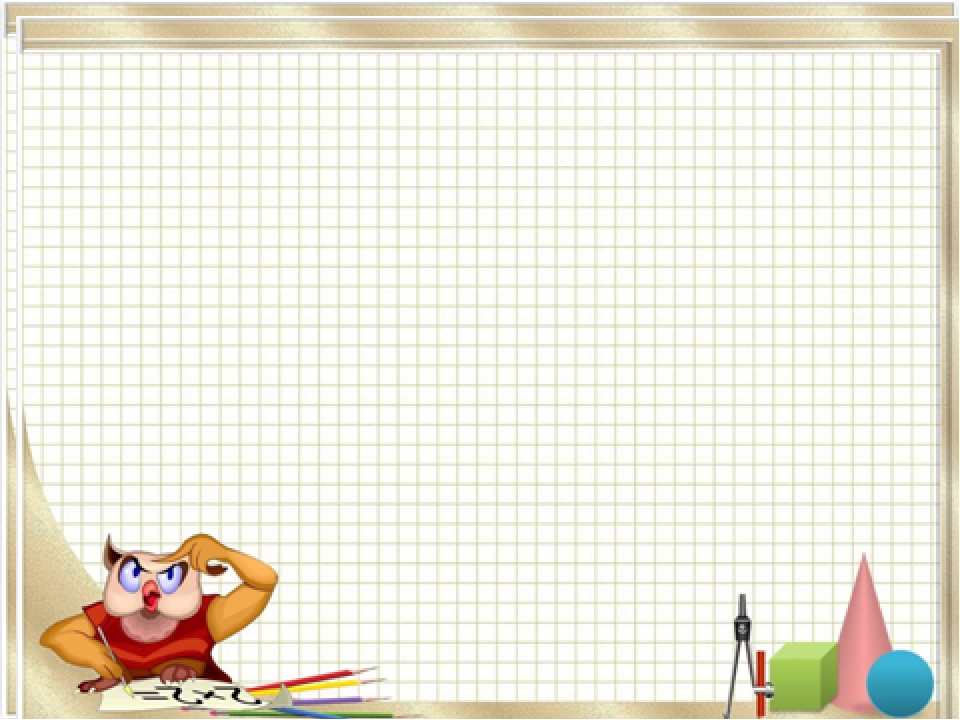 12.02.2021
Классная работа
Основное свойство дроби
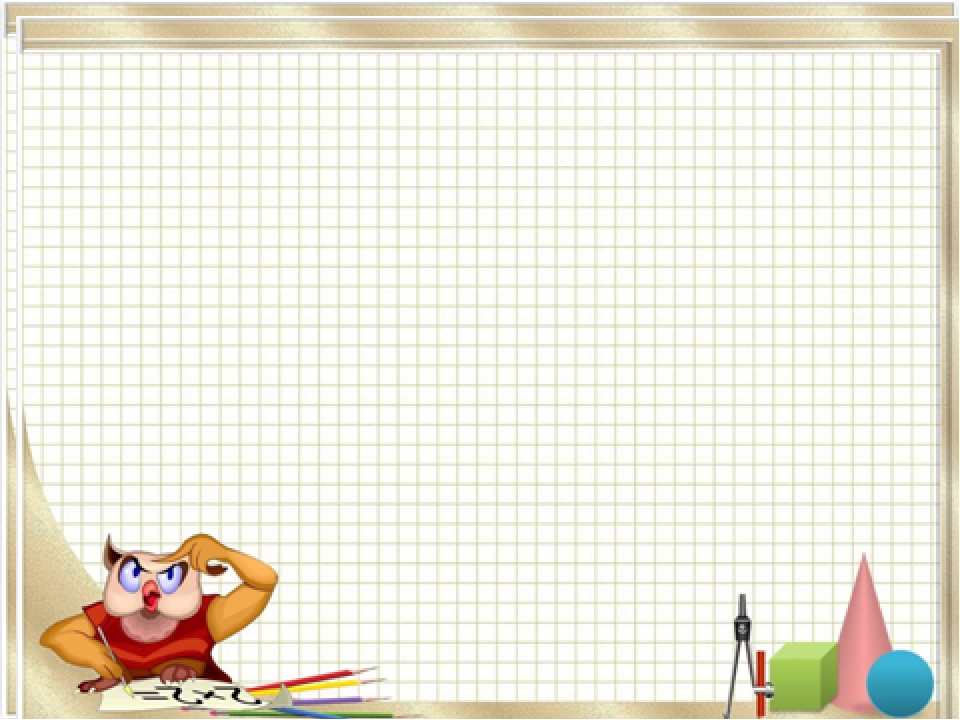 Повторение
Что такое доля?
Арбуз разрезали на 6 долей и хотят разделить поровну на 6 детей. Какую долю получит каждый ребенок?
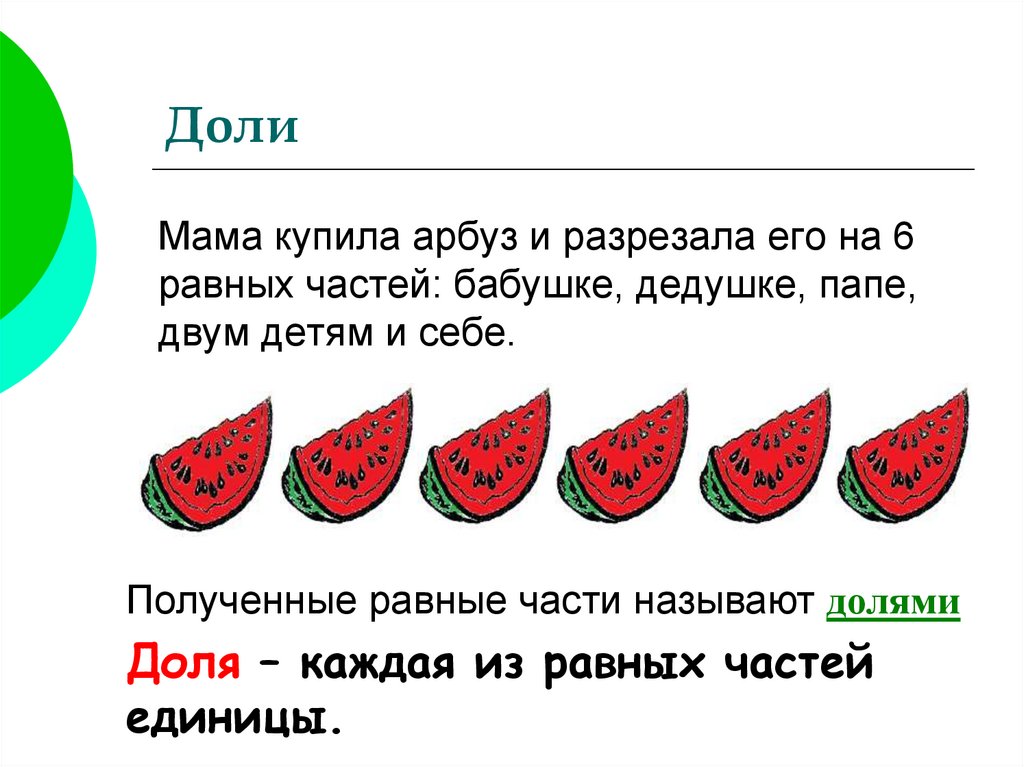 Запишите, какую часть всех фигур составляют: а) одна любая фигура, б) круги, в) квадраты, 
г) треугольники?
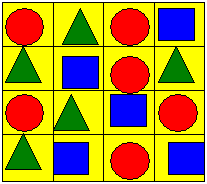 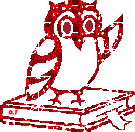 Подумай и ответь.
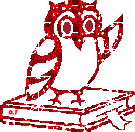 Какая часть фигуры закрашена?
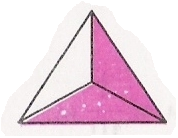 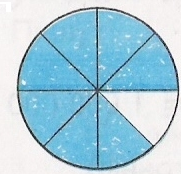 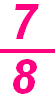 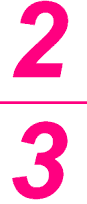 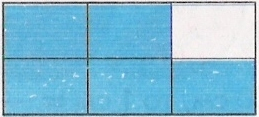 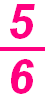 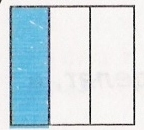 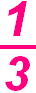 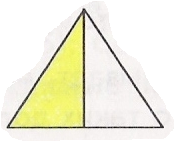 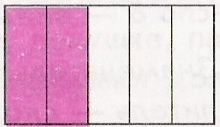 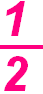 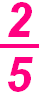 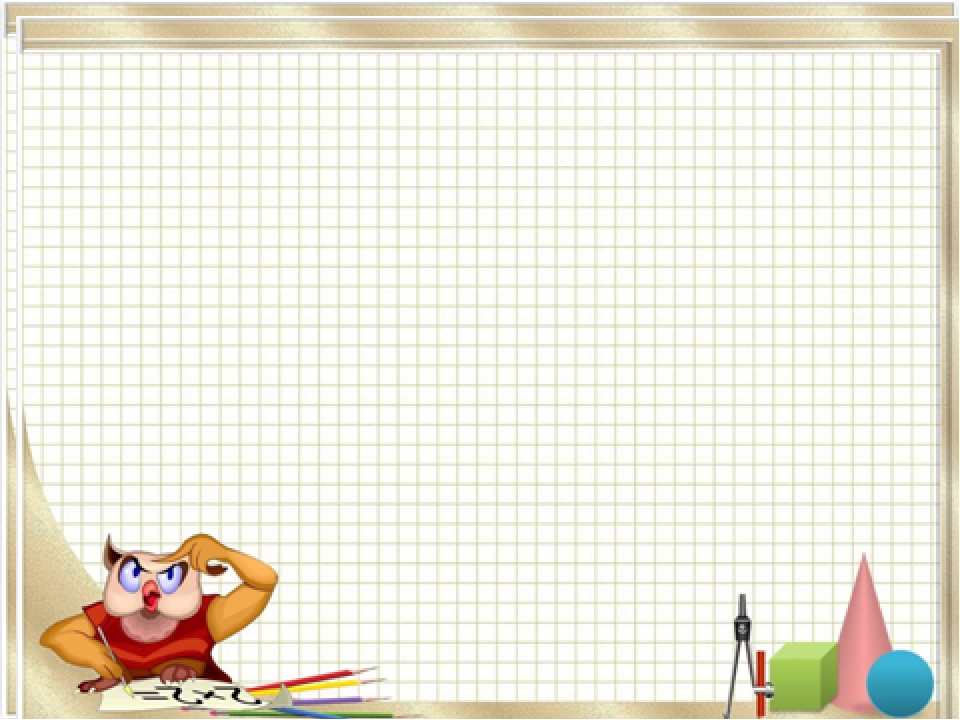 На сколько равных частей разделили целое, если в результате получились: четвёртые доли? Седьмые доли? Десятые доли?
Из каких частей состоит дробь?
Показывает, сколько равных частей взяли
Числитель
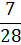 Черта дроби
Показывает, на сколько равных частей разделили  объект
Знаменатель
Задачи
В саду растет 24 дерева, из них 7 груши. Какую часть всех деревьев составляют груши?
В автопарке 96 автомобилей, 25 грузовиков. Какую часть всех автомобилей составляют грузовики?
Правильная дробь
Неправильная дробь
Дробь, у которой числитель меньше знаменателя называется правильной, а дробь, у которой числитель больше знаменателя или равен называется неправильной.
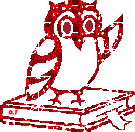 Прочитайте дроби.
Задача
Начертите координатный луч, единичный отрезок которого равен 7 см. Отметьте на нем точки с координатой
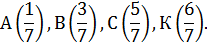 Математический диктант
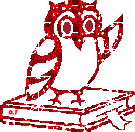 1.
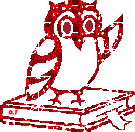 2.
Правильные дроби
Неправильные дроби
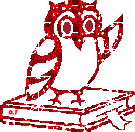 3
7
Отметьте на координатном луче мигающую точку.
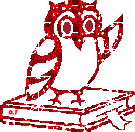 0
1
7
9
Отметьте на координатном луче мигающую точку.
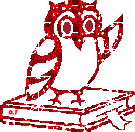 0
1
Отметьте на координатном луче мигающую точку.
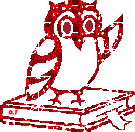 Подумай!
;
1
0
Отметьте на координатном луче мигающую точку.
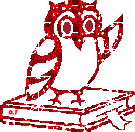 Подумай!
;
1
0
Найдите координаты точек.
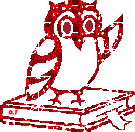 1
В
С
0
А
Основное свойство дроби:
Если числитель и знаменатель дроби умножить или разделить на одно и то же число, отличное от нуля, то получится дробь, равная данной.
Основное свойство дроби на математическом языке:
Где с       0
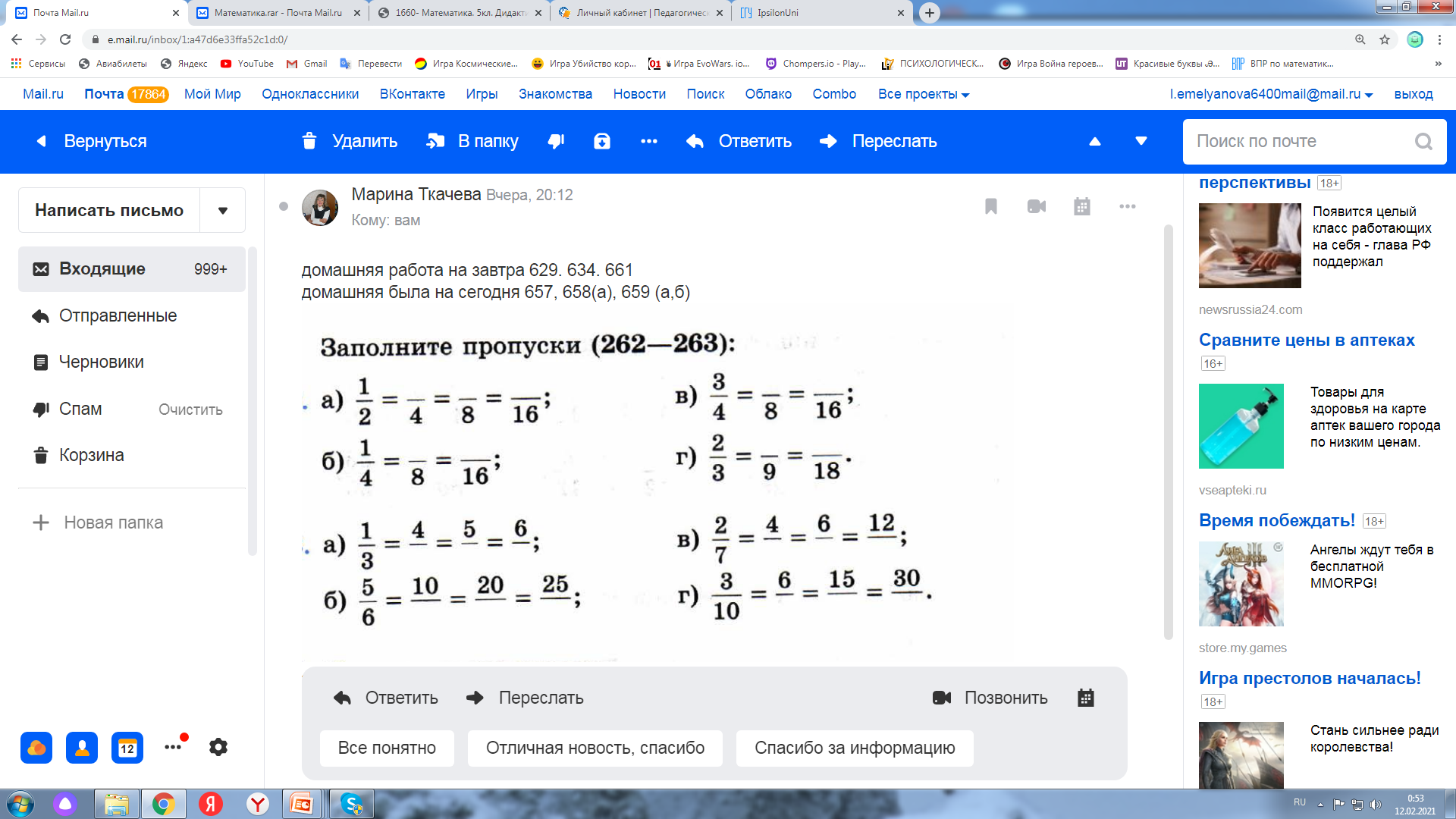 Деление числителя и знаменателя дроби на одно и то же число называют сокращением дроби.
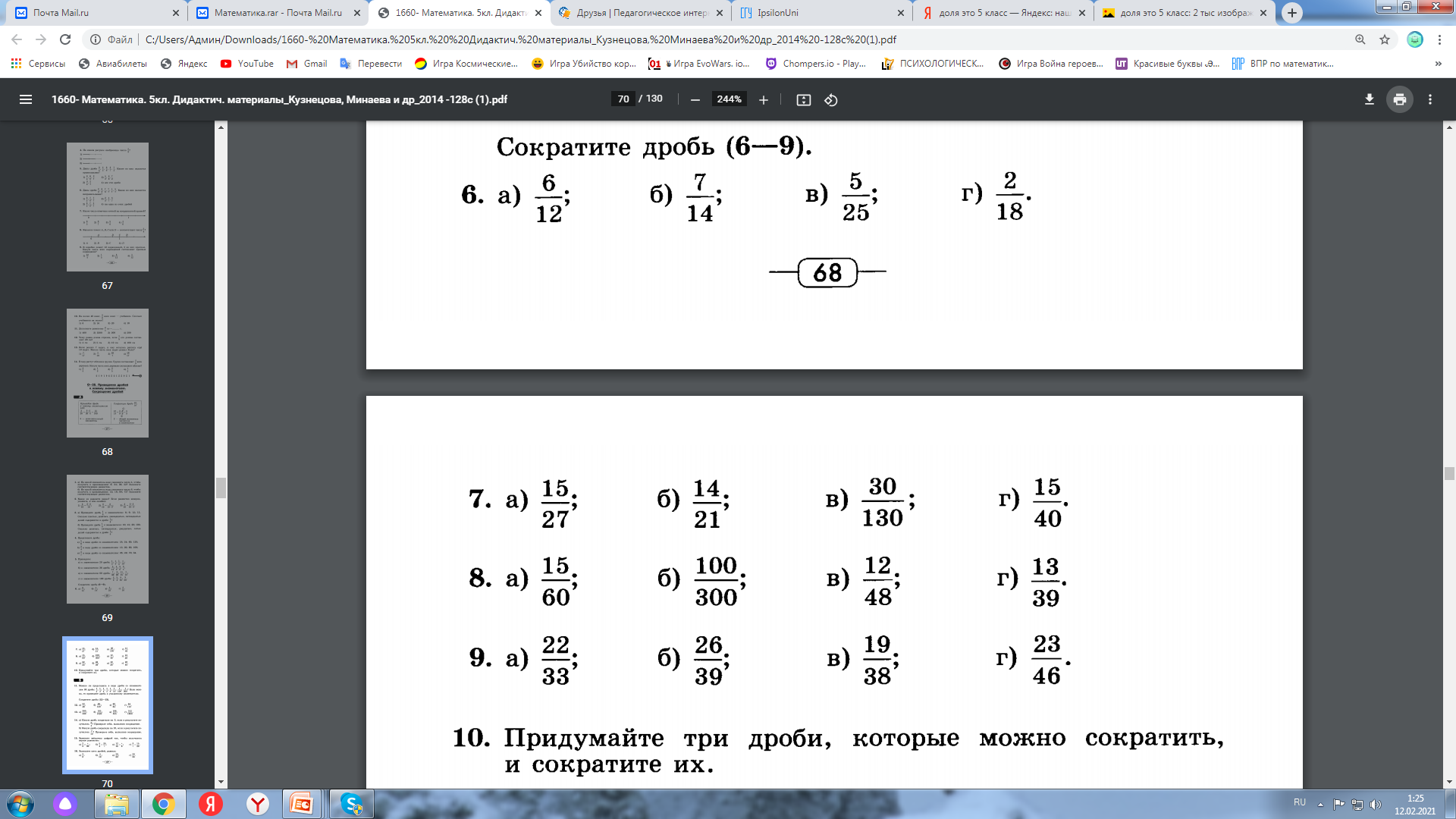 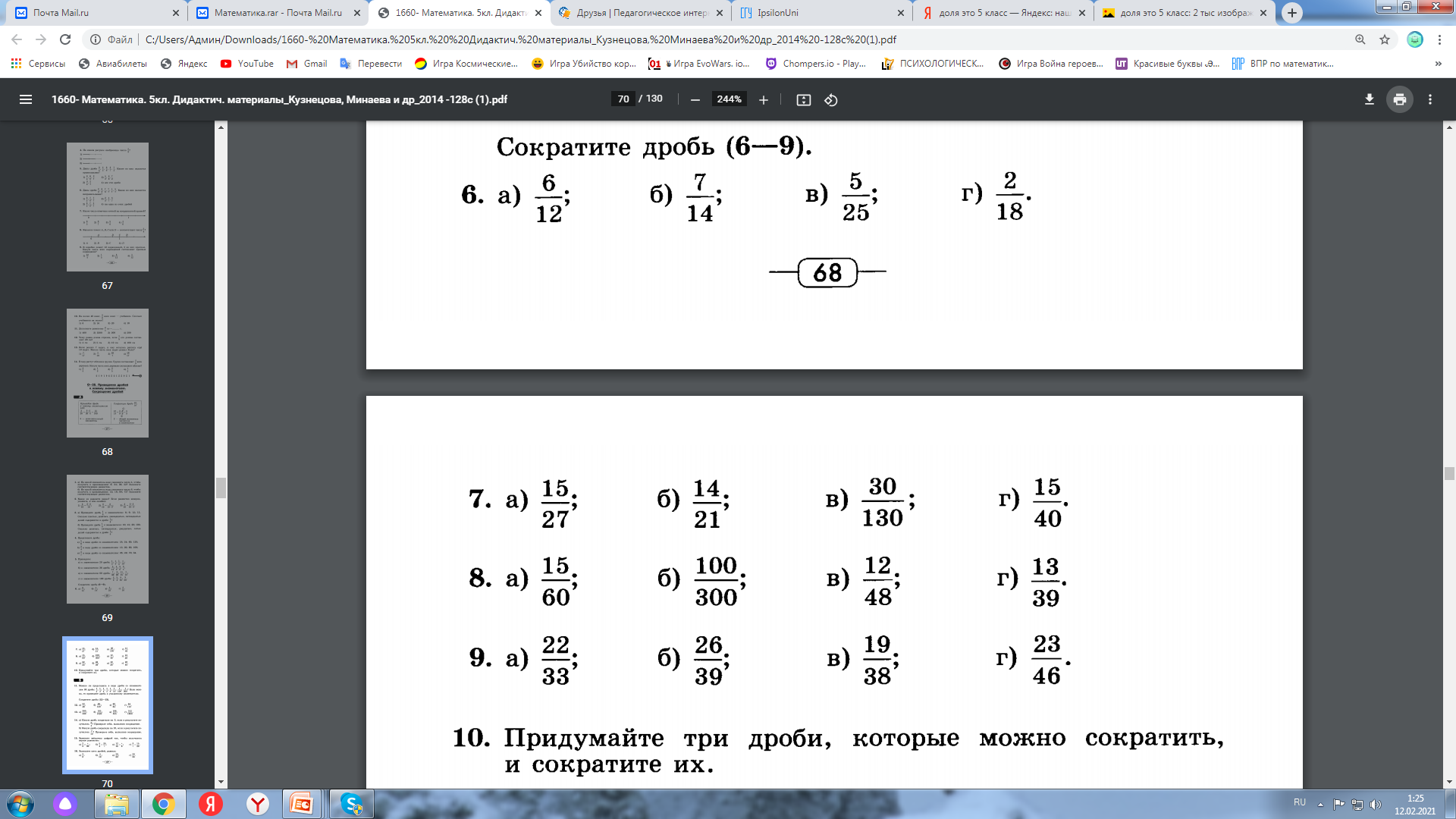